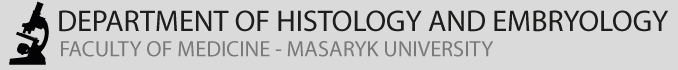 Urinary system
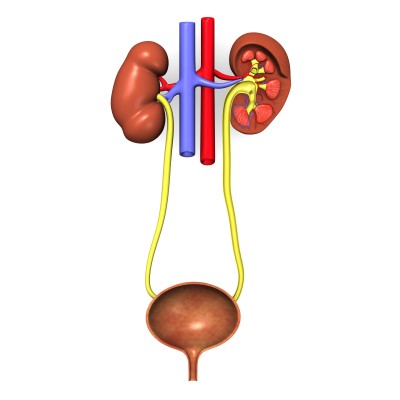 Ren

Calyx renalis

Ureter

Vesica urinaria

Urethra
http://www.plushbeds.com/blog/wp-content/uploads/2013/04/urinary-system.jpg
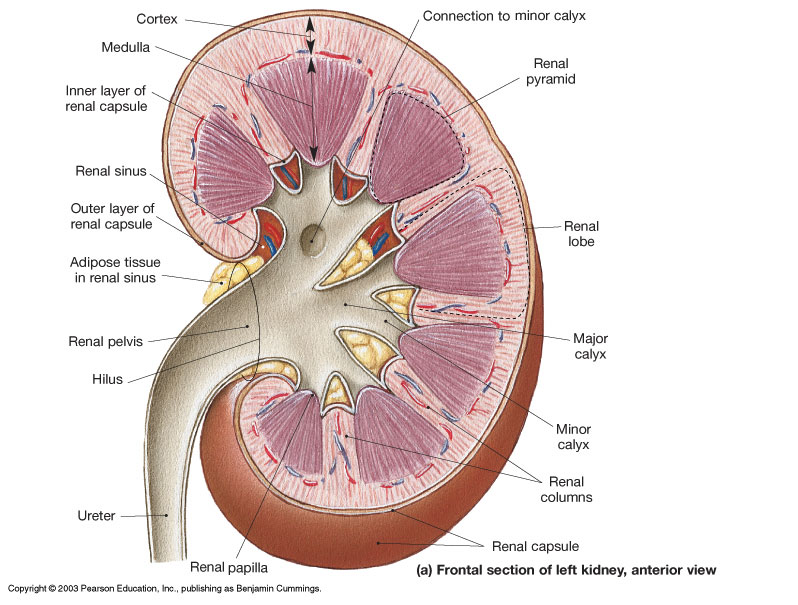 Kidney (ren, nephros)
 	Capsula fibrosa
	Capsula adiposa

Cortex:
- cortex corticis
- pars radiata corticis
- columnae renales
  (Bertini)
 

Medulla:
- pyramides renales (10 – 18)
- papillae renales
- foramina papillaria  in area 
  cribrosa
- medullary rays
http://diagramreview.com/human-kidney-anatomy/
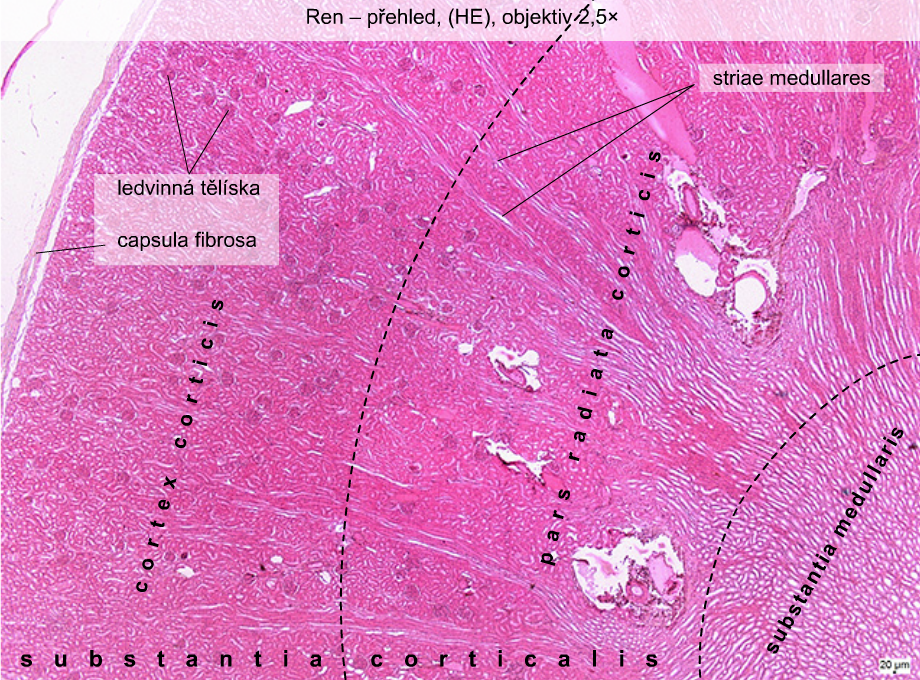 Kidney (ren), (HE)
Renal corpuscles
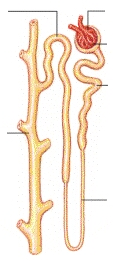 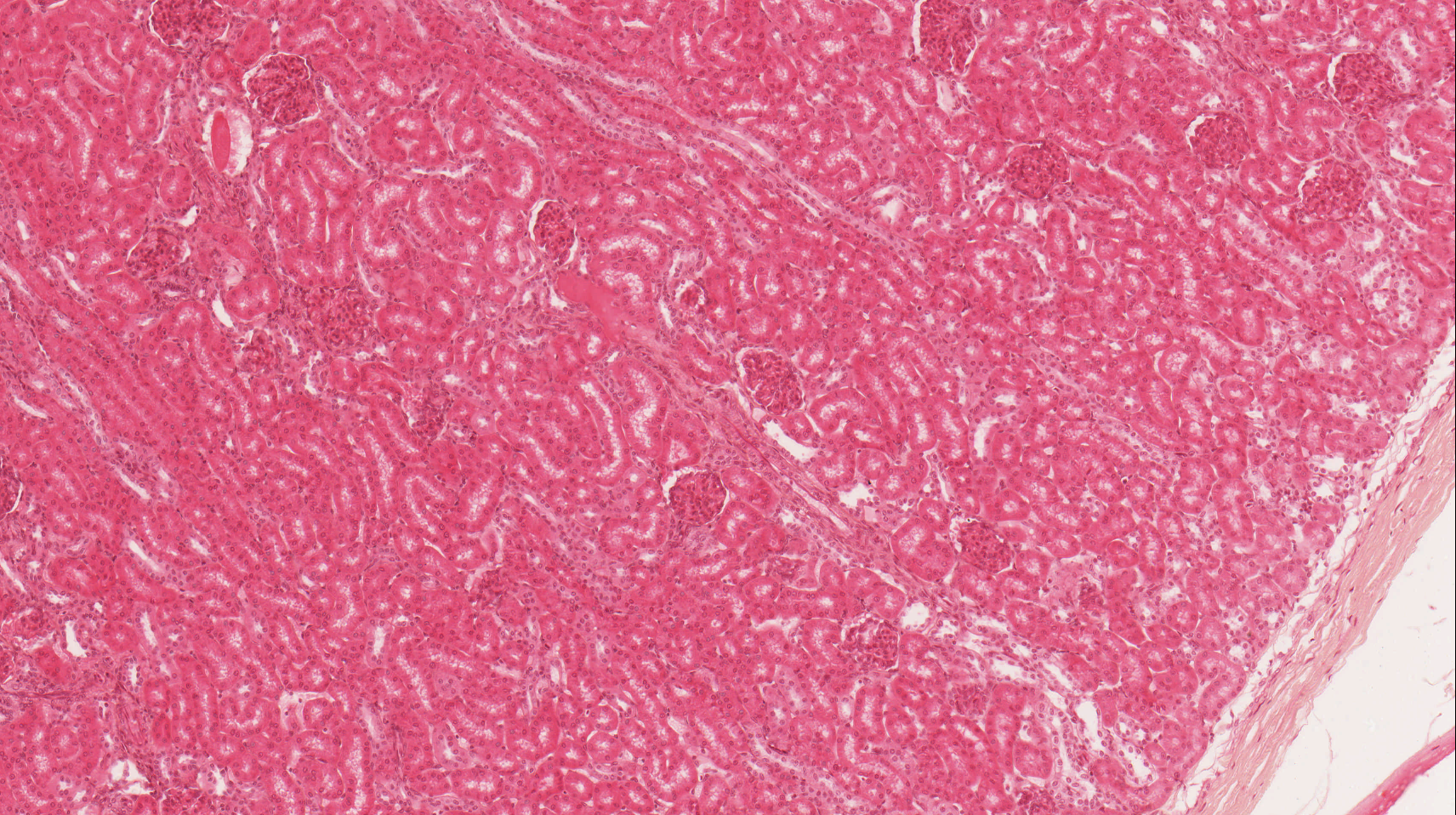 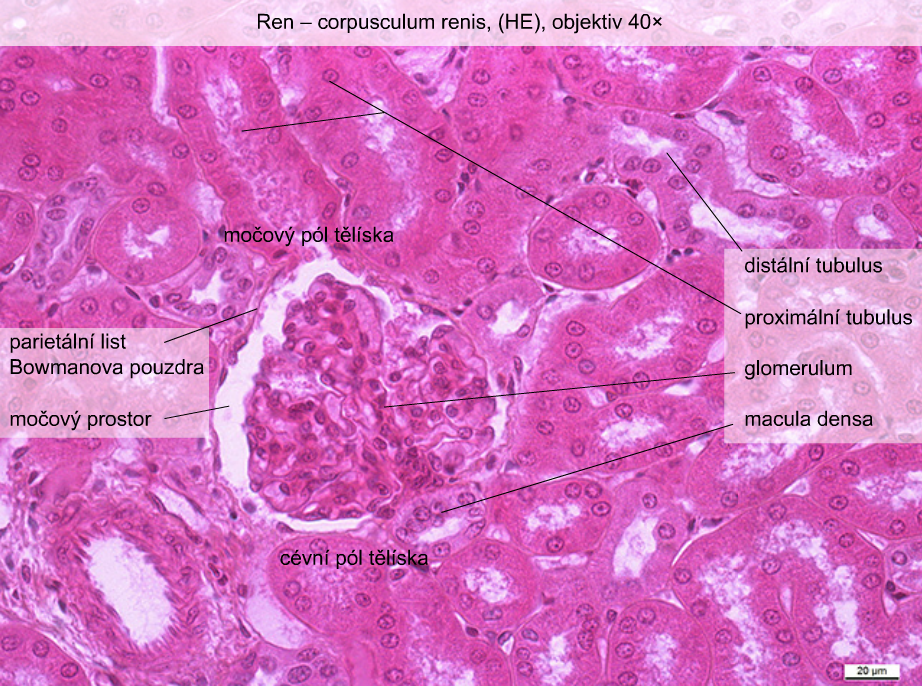 Urinary pole
Distal tubule

 Proximal tubules
Parietal layer of Bowman’s capsule
Urinary space
Vascular pole
Filtration barrier
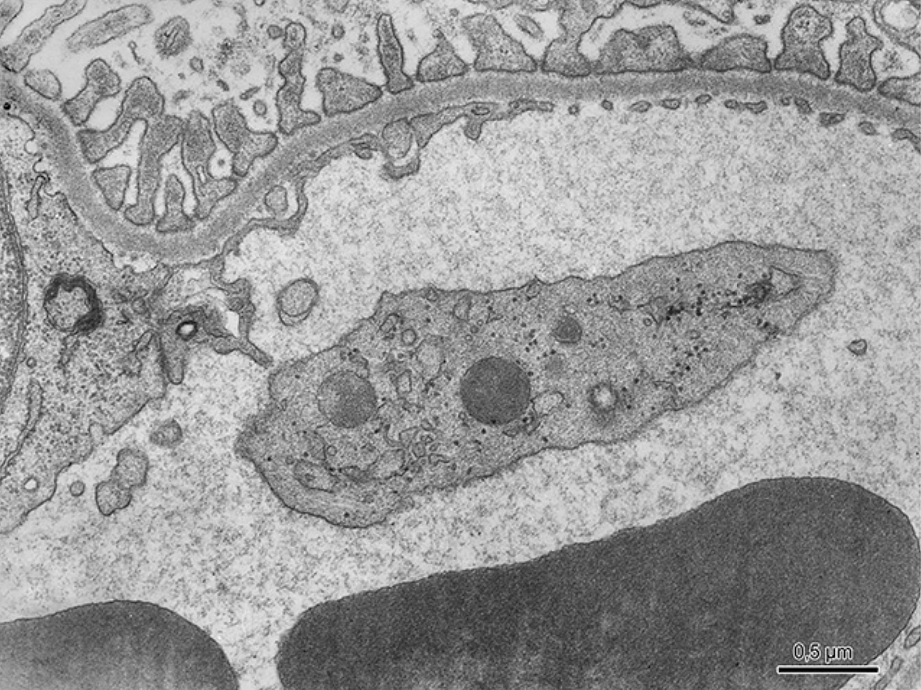 Basal labyrinth
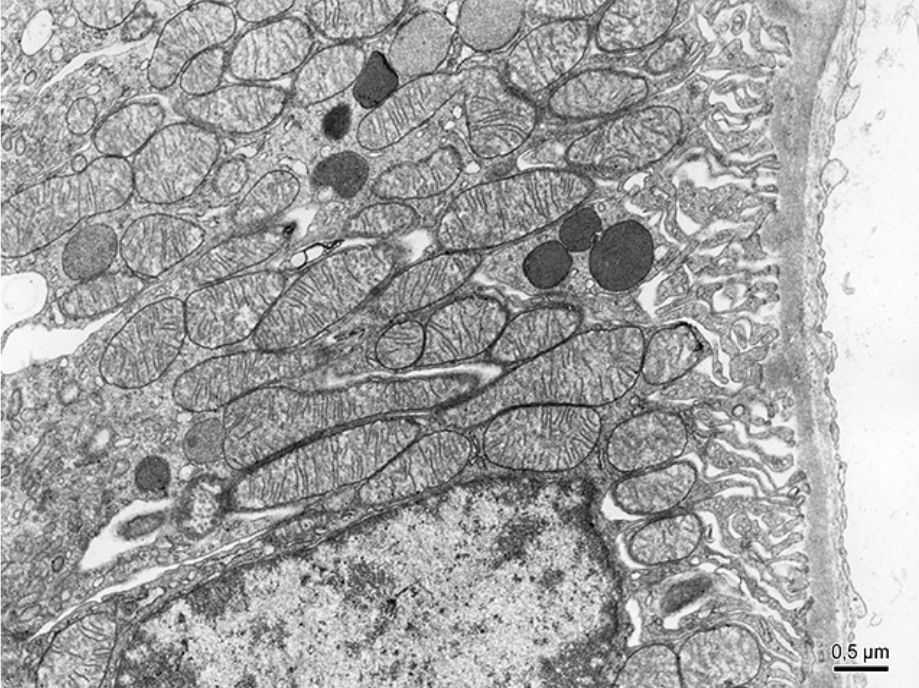 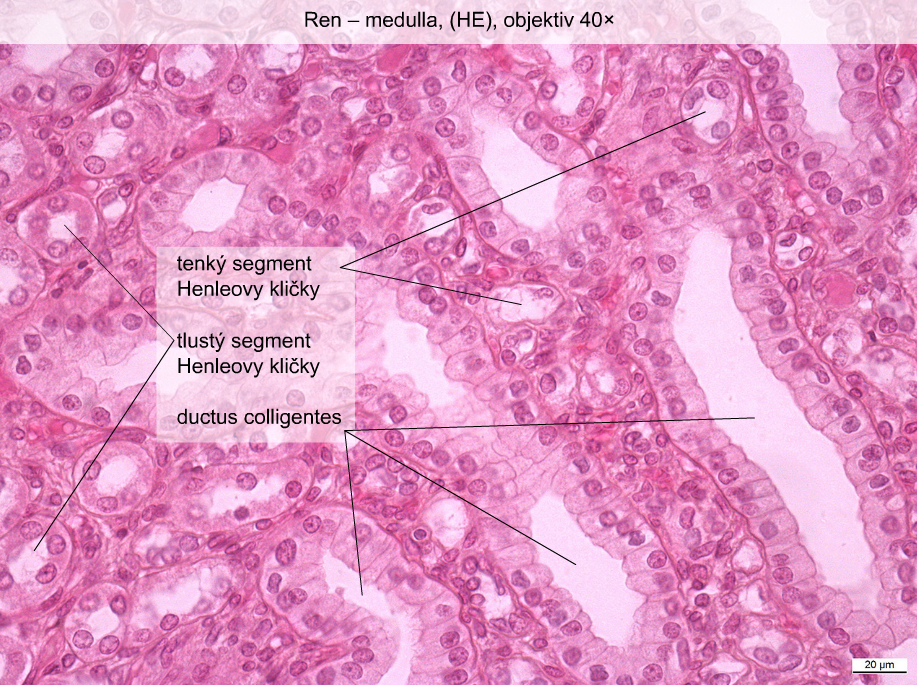 thin segment of Henle’s loop
thick segment of Henle’s loop
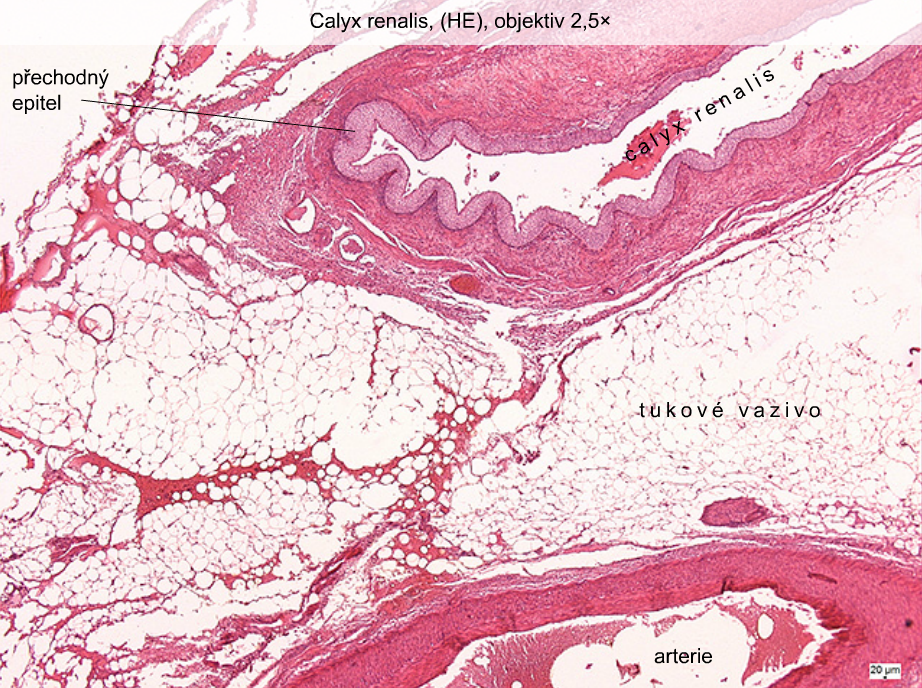 Transitional epithelium
Adipose tissue
artery
Calyx renalis (HE)
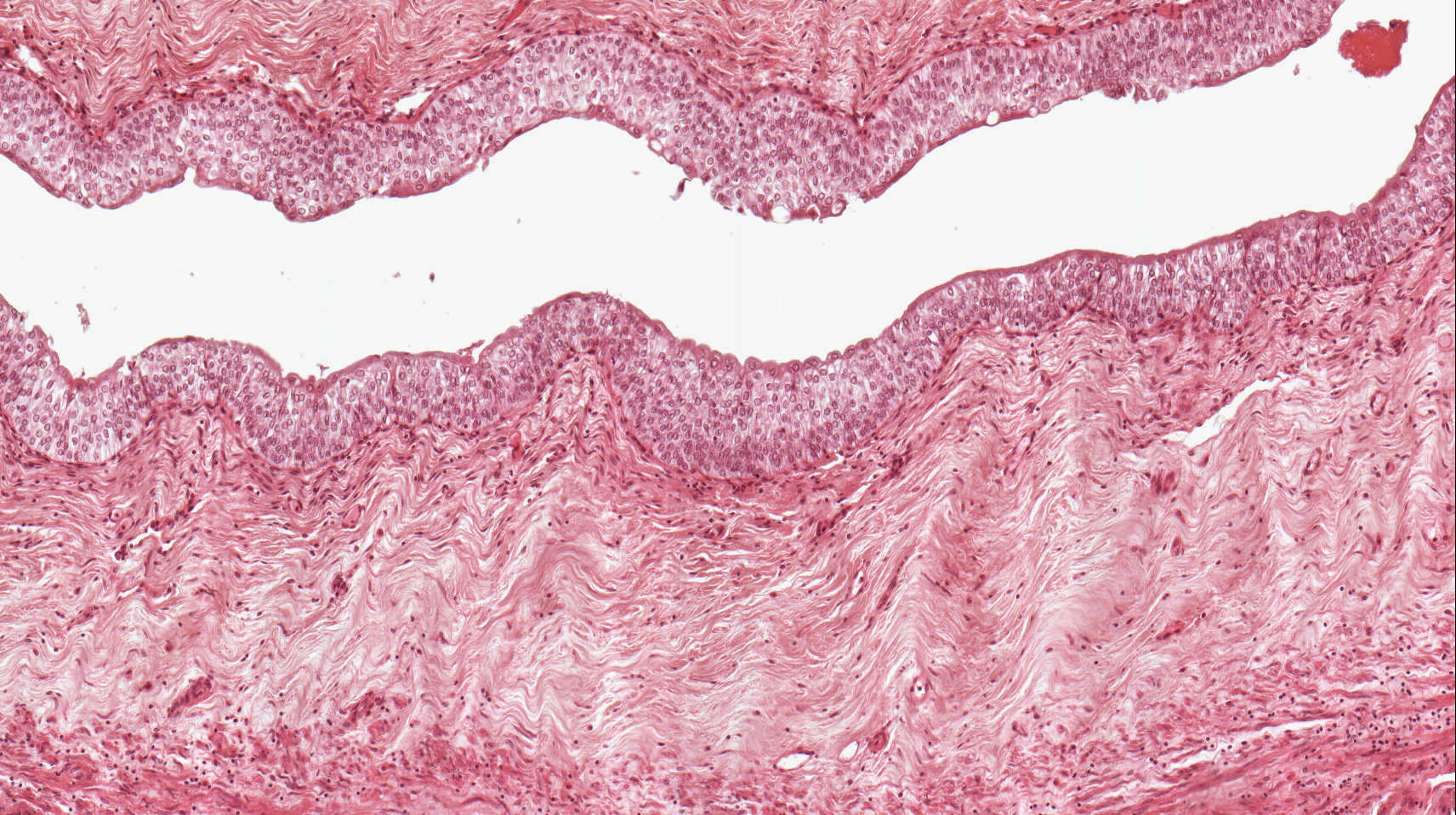 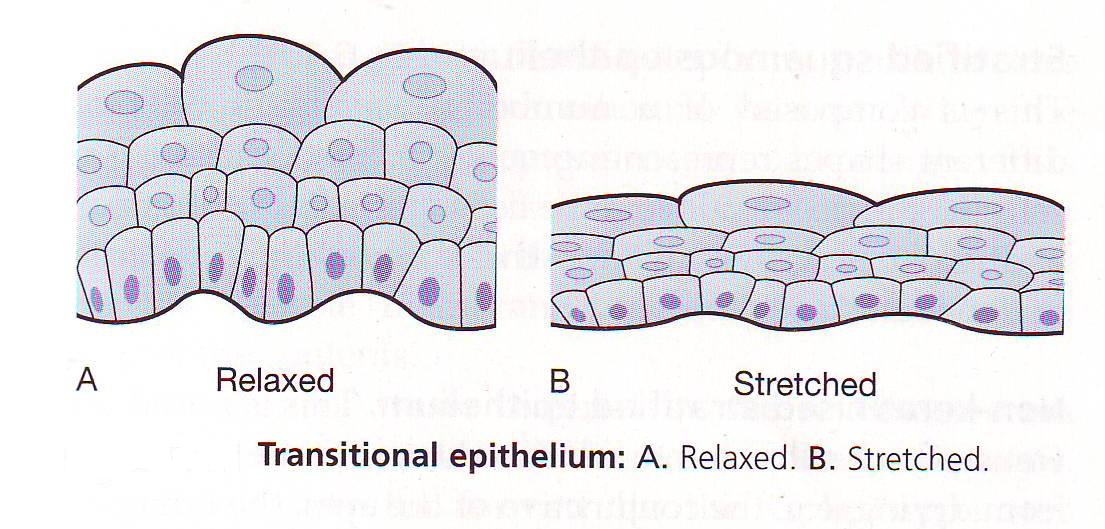 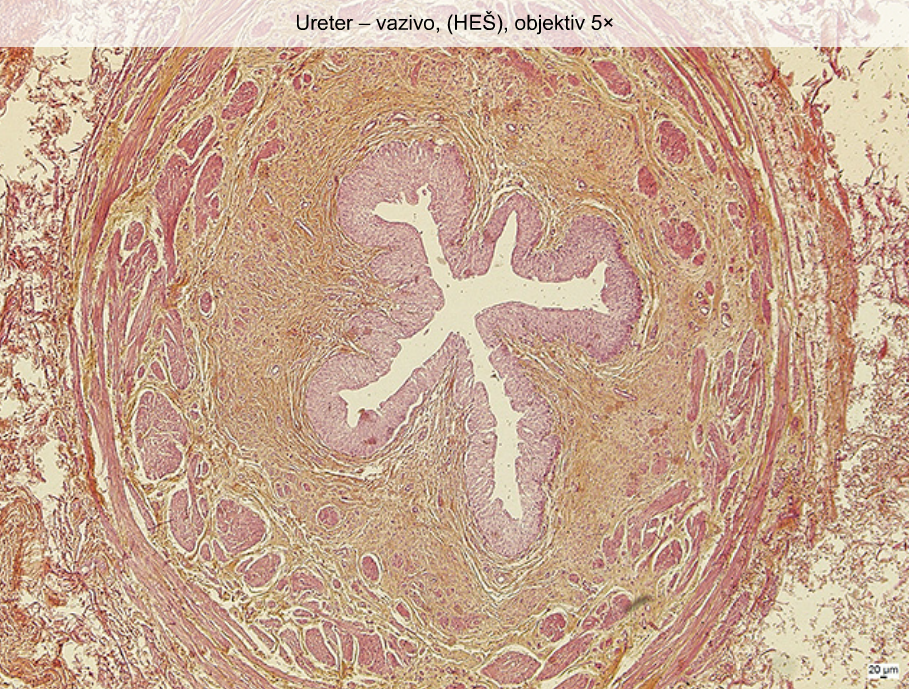 Ureter  (HES)
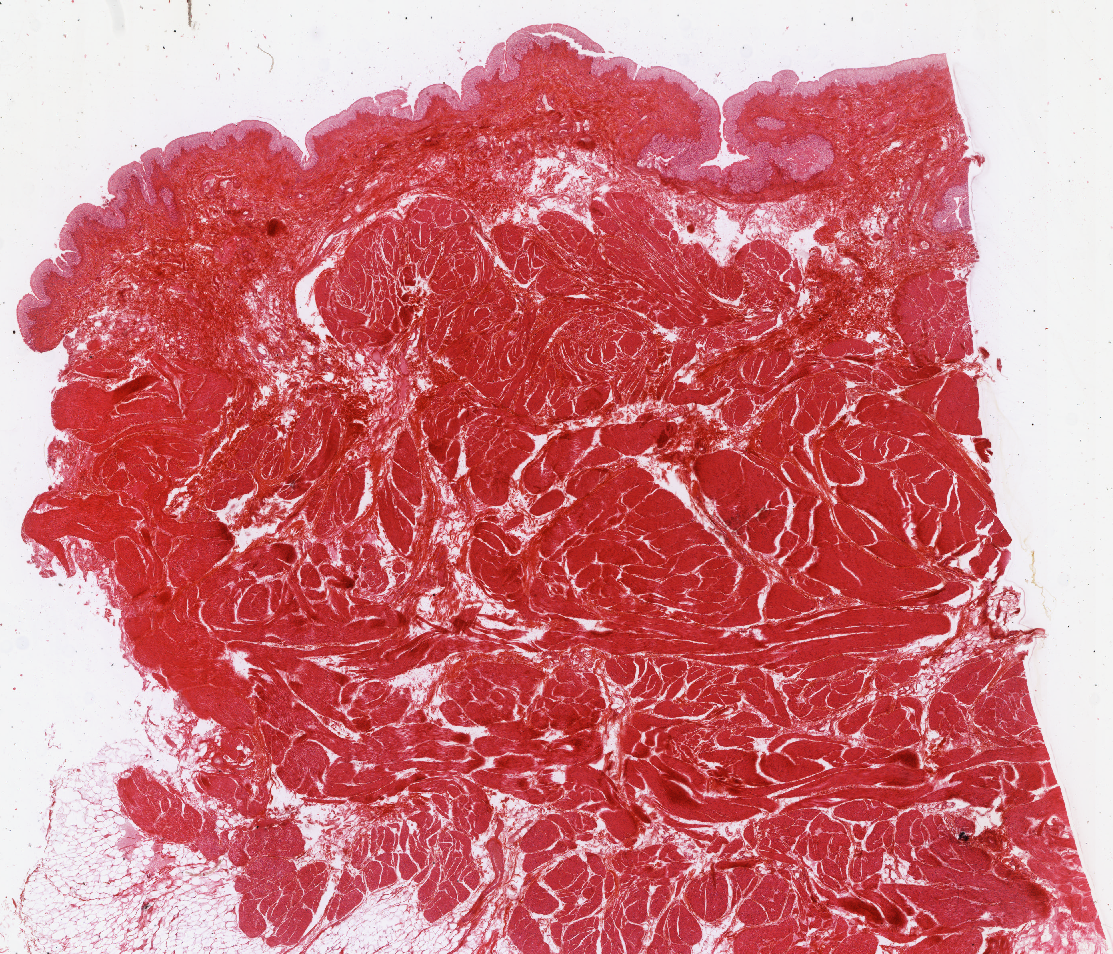 Vesica urinaria (HE)
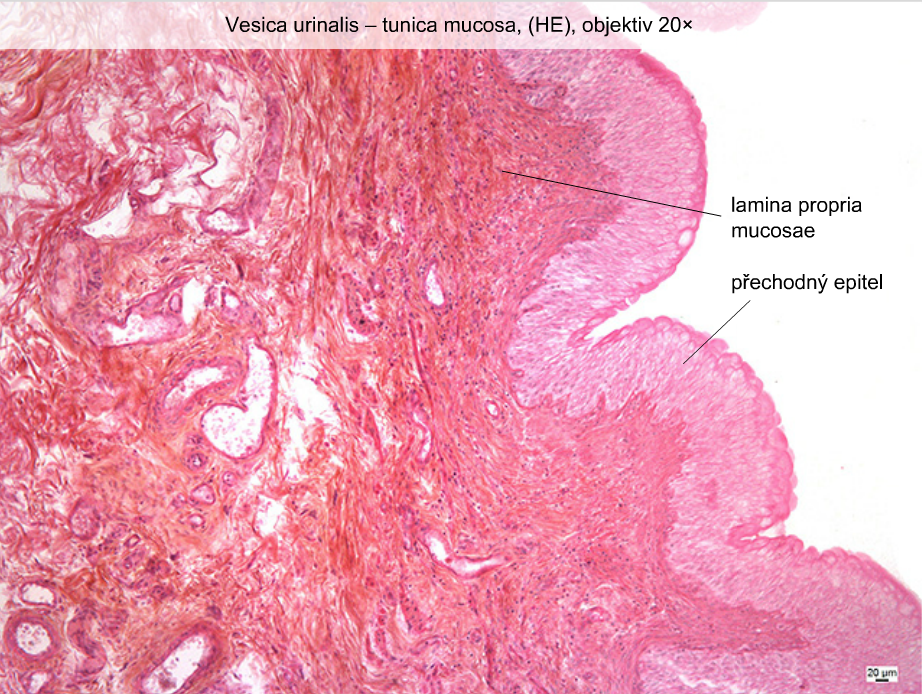 Vesica urinaria
transitional epithelium
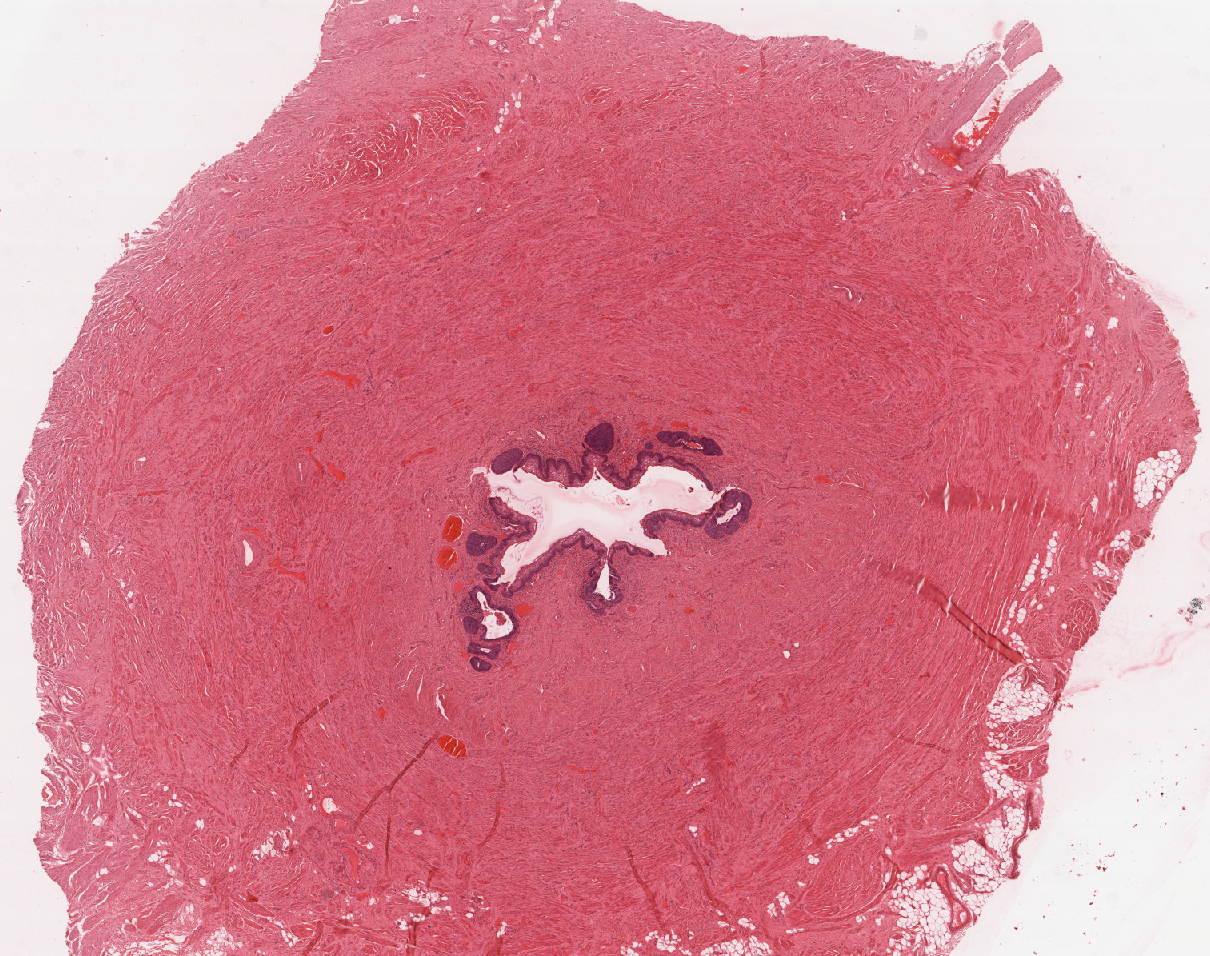 Urethra feminina (HE)
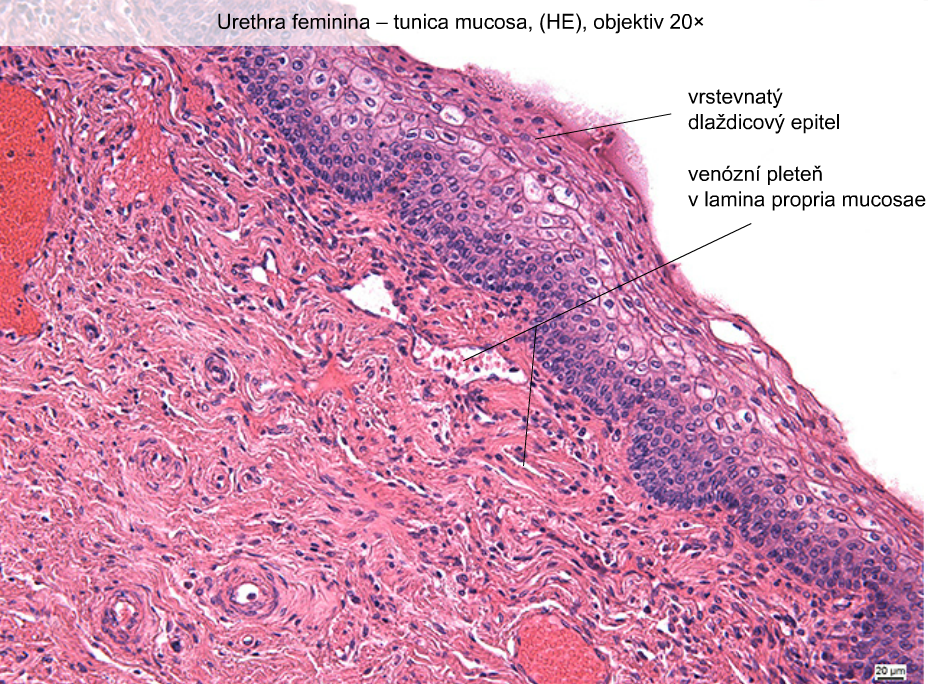 Stratified squamous epithelium
Venous plexus in lamina propria mucosae
Penis – pars spongiosa urethrae masculinae (HE)
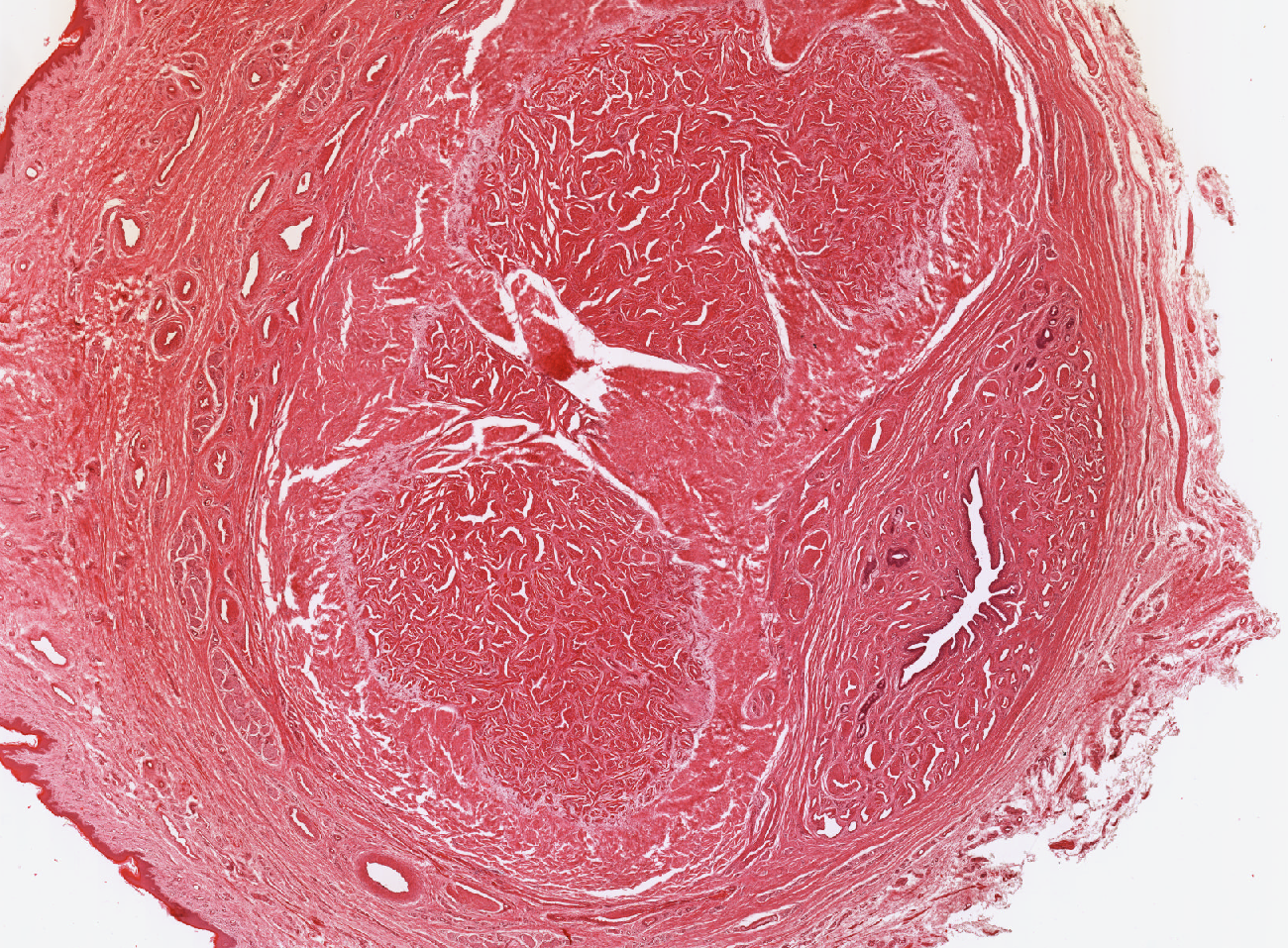 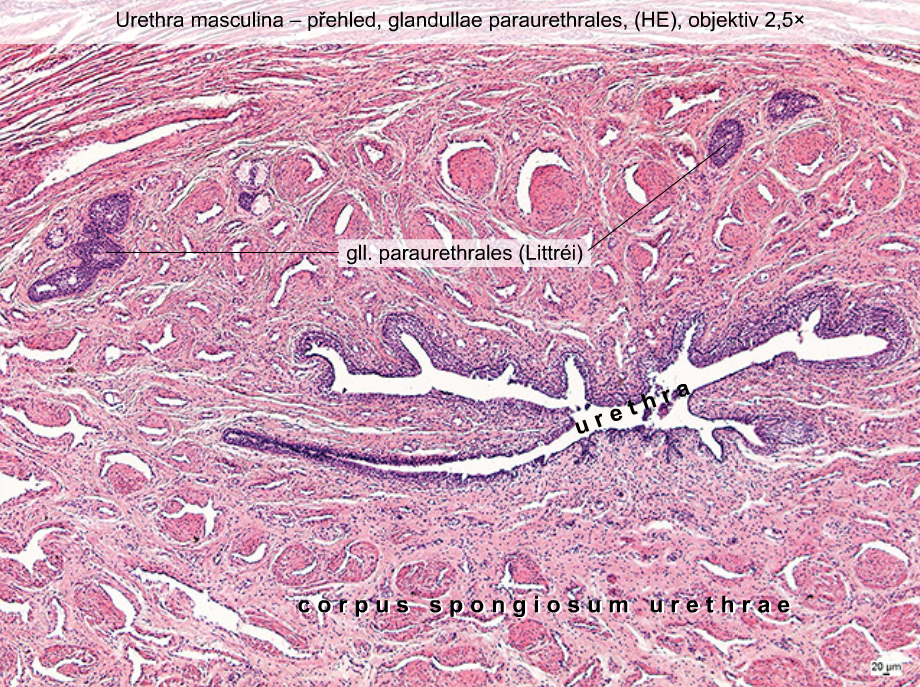 Penis – pars spongiosa urethrae masculinae (HE)
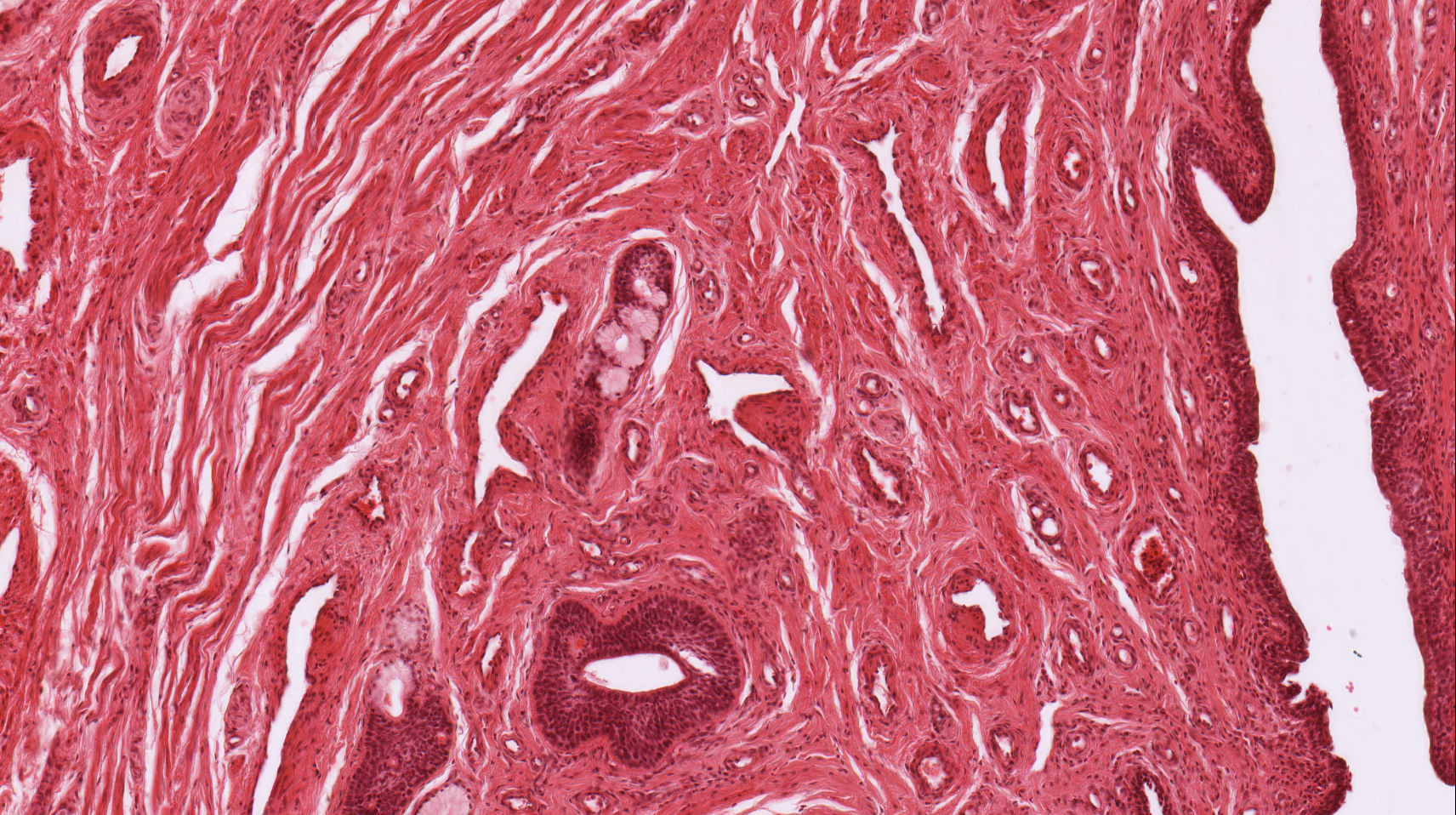 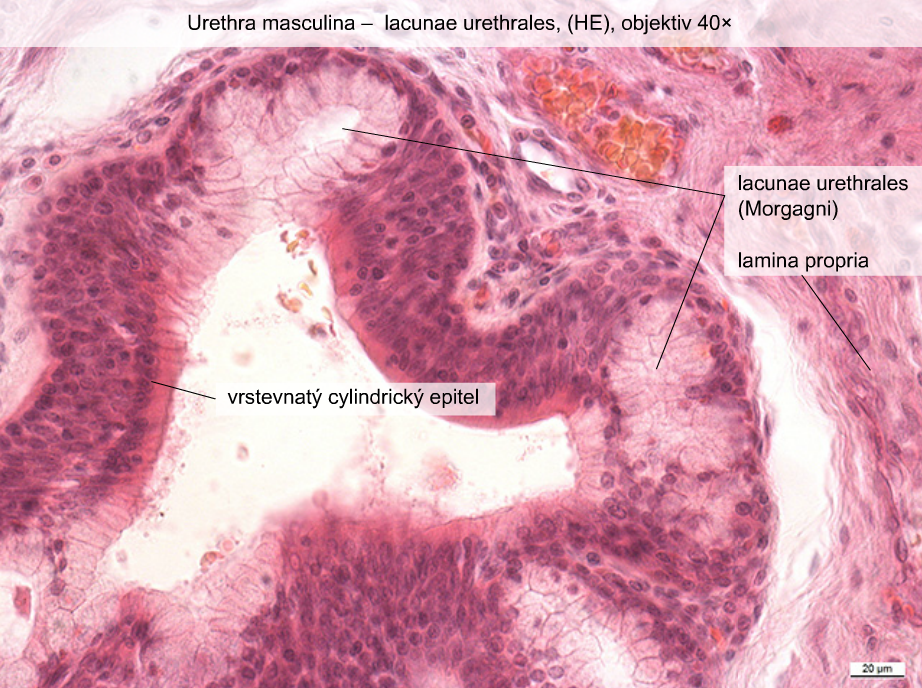 Stratified columnar epithelium
urinary SYSTEM 
 
Slides: 
30. Ren (HE)
31. Ren (Weigert – van Gieson)
32. Calyx renalis (HE)
33. Ureter (HE)
34. Vesica urinaria (HE)
35. Urethra feminina (HE)
41. Penis – pars spongiosa urethrae
      masculinae (HE)
 
Atlas EM: basal labyrinth (49)
Development of urinary system
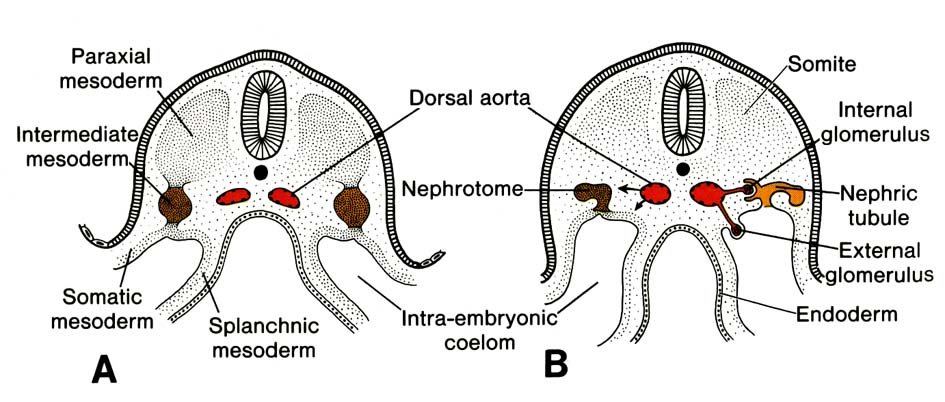 21
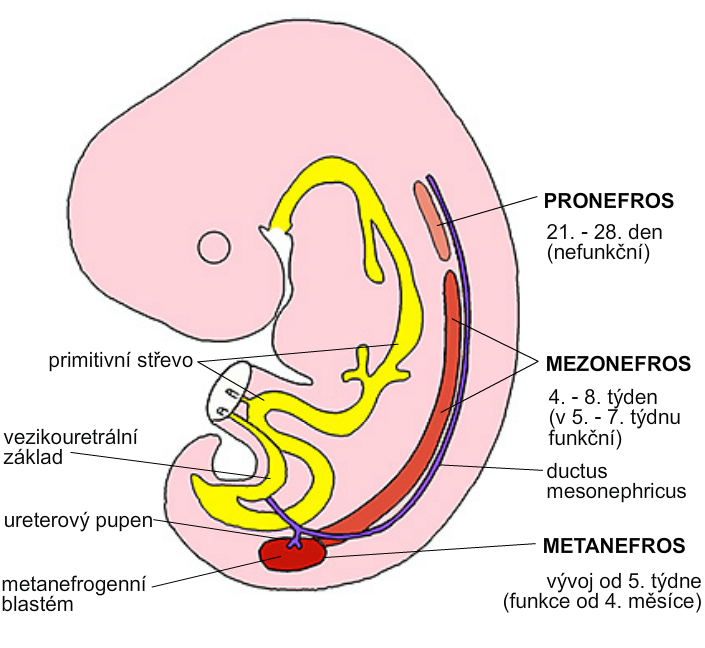 21th – 28th day
(nonfunctional)
Primitive gut
4th – 8th week
Ureteric bud
Metanephrogenic blastema
from 5th week
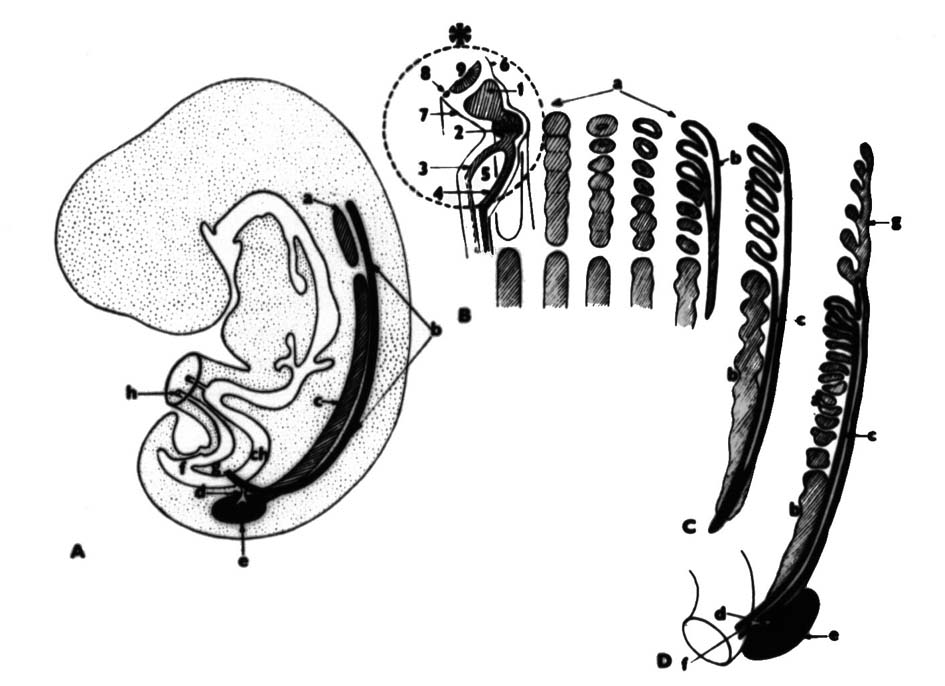 23
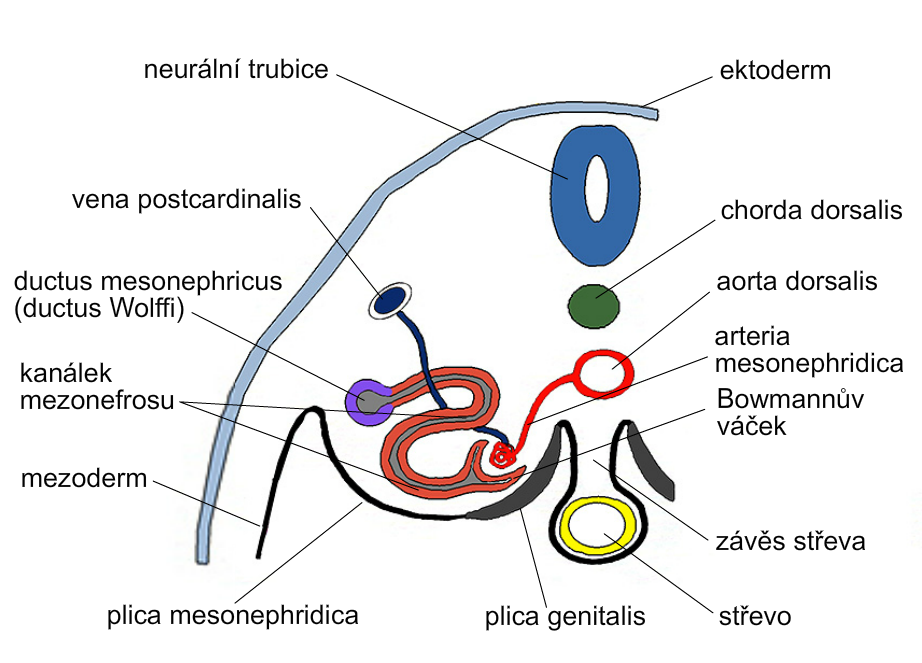 Neural tube
Tubule of mesonephros
Bowman’s capsule
mesentery
gut
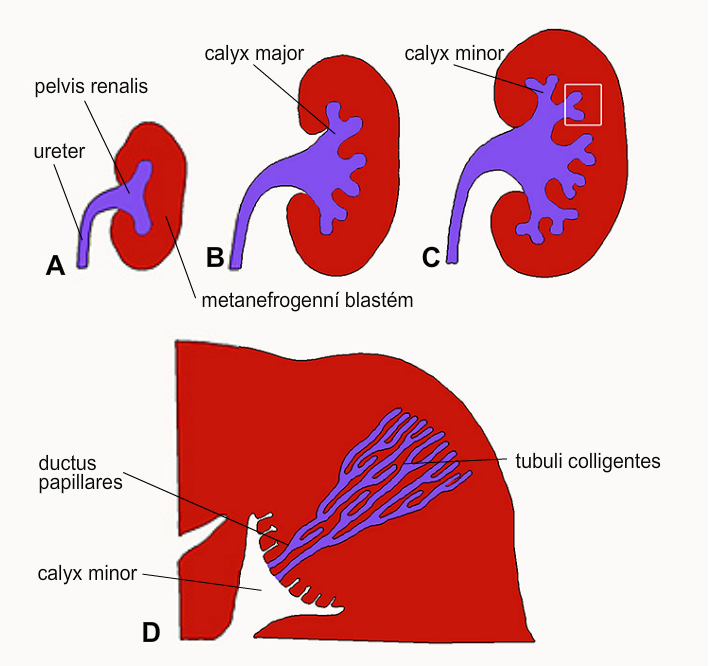 Metanephrogenic blastema
Metanephrogenic blastema
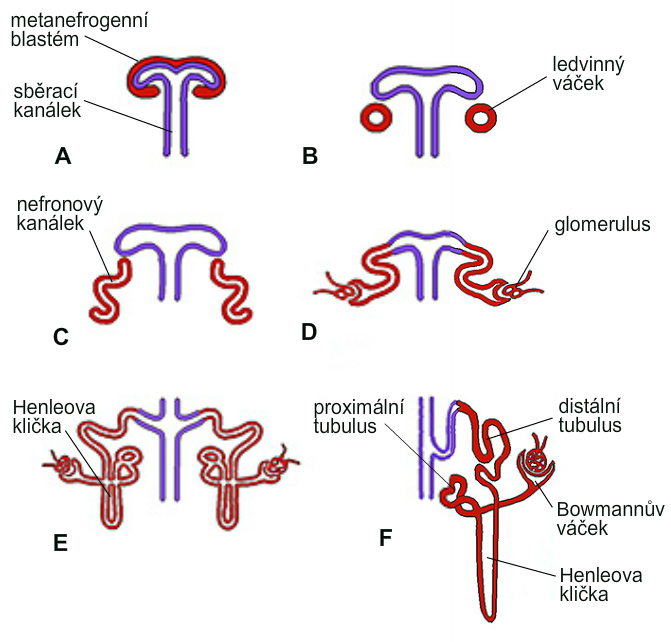 Renal corpuscle
Collecting tubule
Tubule of nephron
Proximal tubule
Loop of Henle
Distal tubule
Bowman’s capsule
Loop of Henle
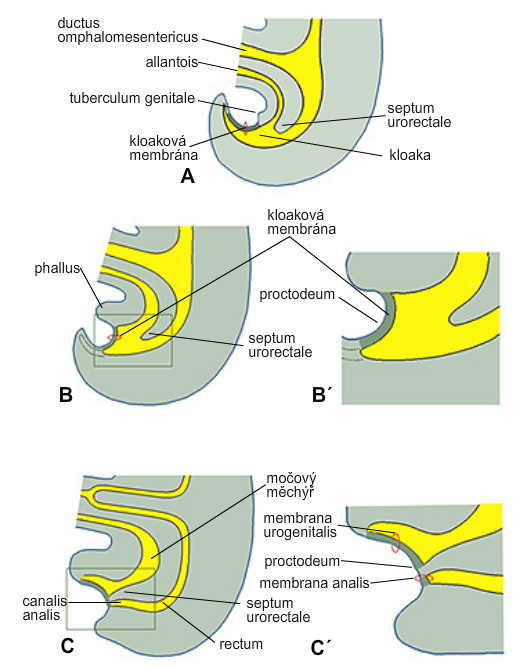 Cloacal membrane
cloaca
Cloacal membrane
Vesica urinaria